MD-295 S @ MD-198
Q1 2022
1
Quarterly Bottleneck Evaluation Report
Southbound PM congestion from MD 198 extends into the southern portion of the Baltimore region near Fort Meade occurring during both the morning and afternoon peak periods.

Volume-related delays are most likely caused by factors such as:

Baltimore commuters to DC and Fort Meade, and; 

The MD 295 merge with the heavily congested Capital Beltway.
$2.273M
Click on an icon for more detail
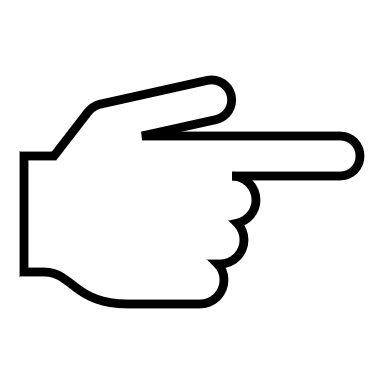 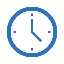 The Total Delay Cost 
for Q1 of 2022
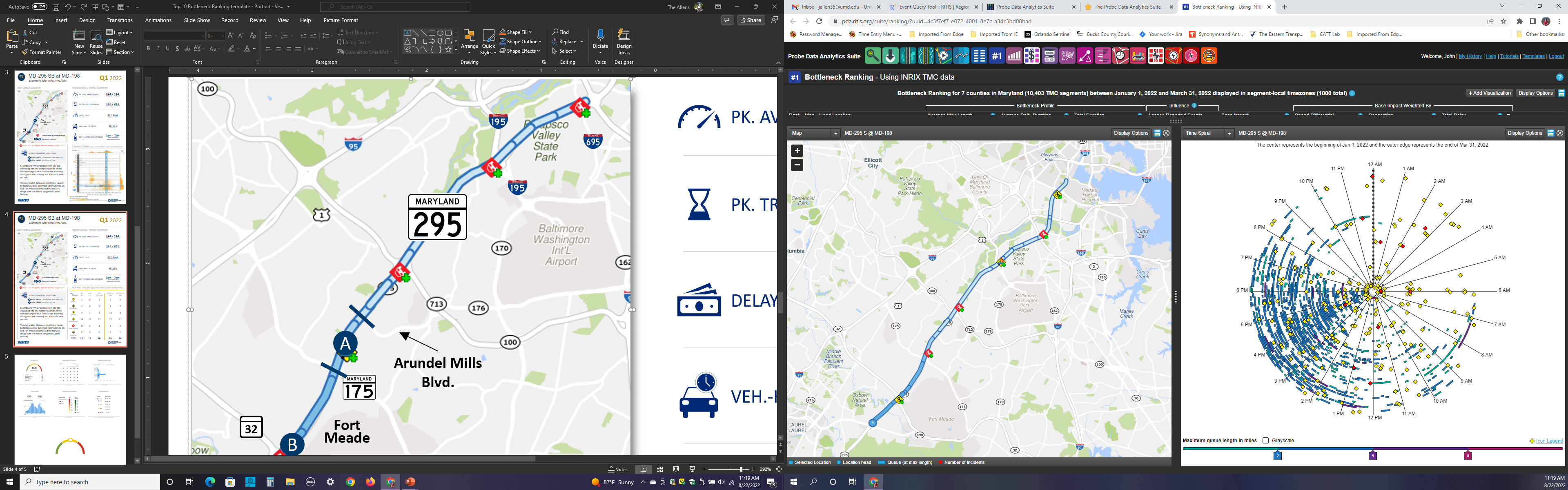 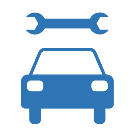 52.6mph
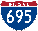 The average minimum speed, 
morning rush @ 7:50 AM  
25% lower than free flow speed
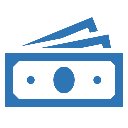 75,293hr
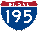 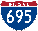 User Cost
The Vehicle-hrs. of Delay 
for Q1 of 2022
Click play button
for animated map
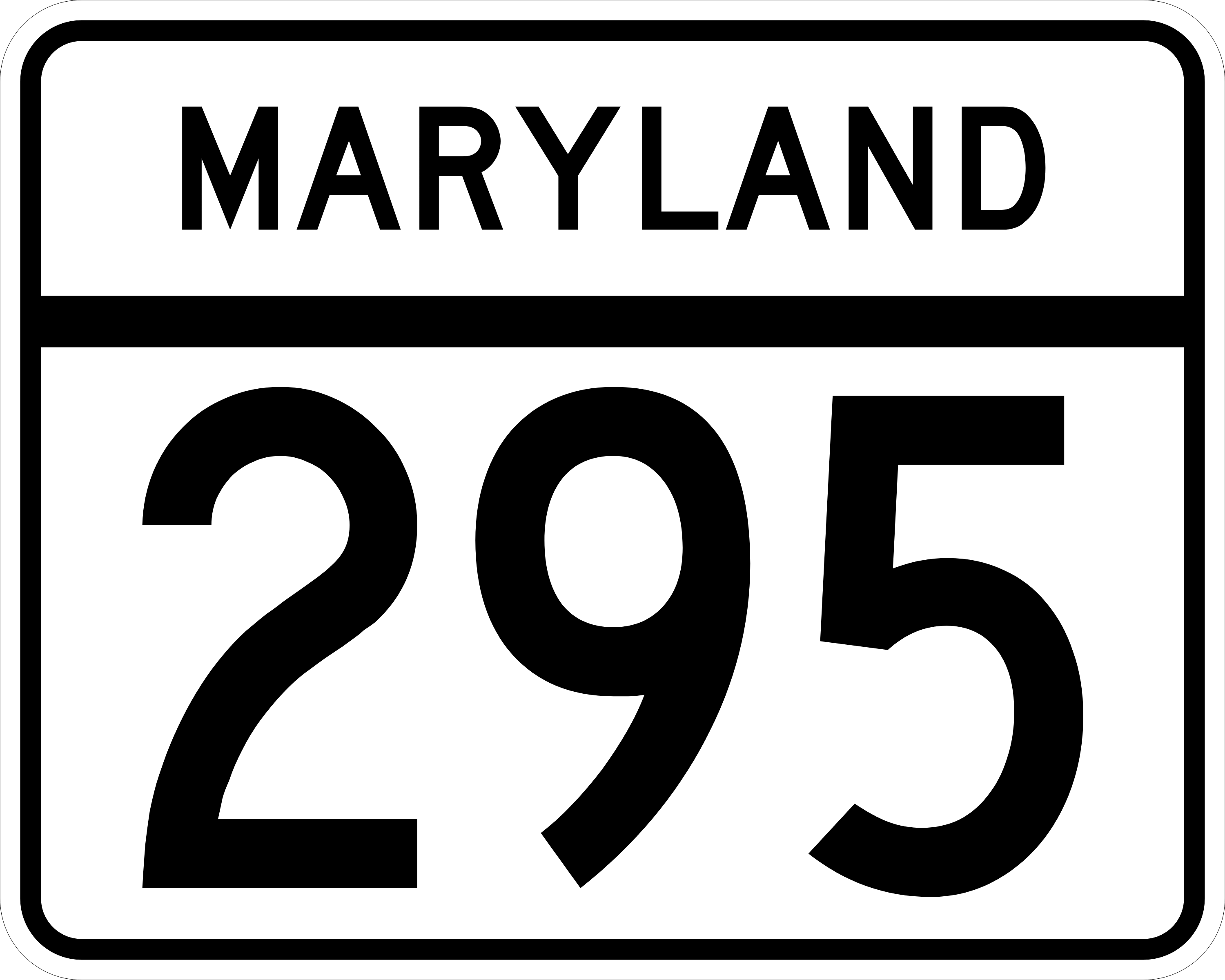 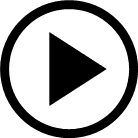 43.1mph
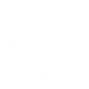 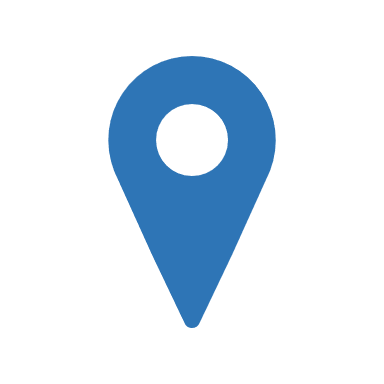 There were
 224 Agency-reported events 
during 
Q1 2022
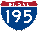 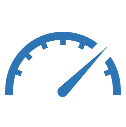 32
The average minimum speed, 
evening rush @ 4:55 PM 
31% lower than free flow speed
Average
Speed
Vehicle-hrs.
of Delay
A
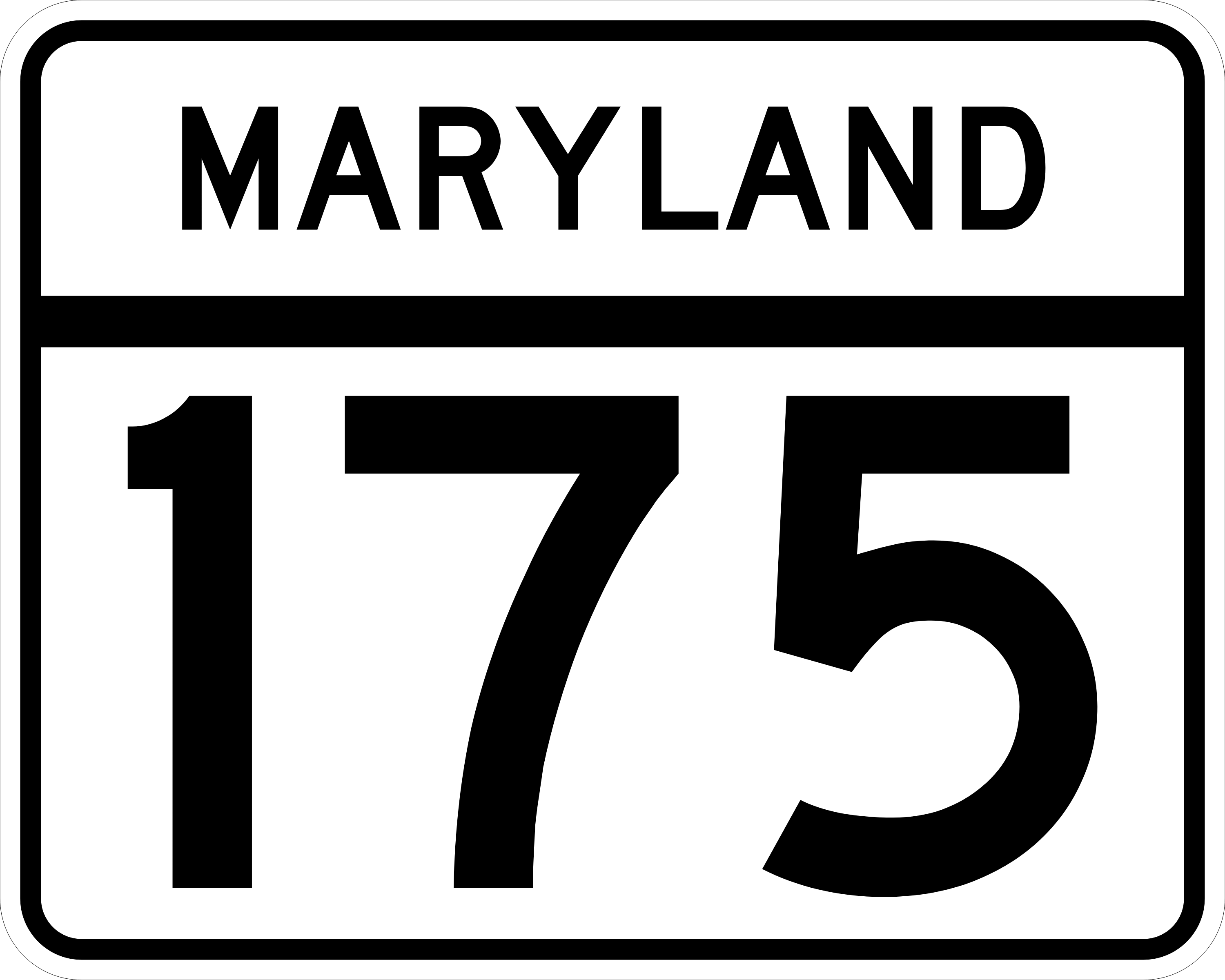 17.1min
Arundel Mills Blvd.
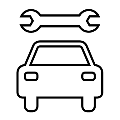 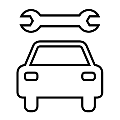 A
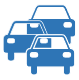 6AM – 8AM   
Arundel Mills Blvd. to MD-175
The average maximum travel time
morning rush @ 7:50 AM
B
Incident Areas

Congested Locations
A
B
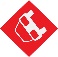 Average 
Travel  Time
Congested
Locations
Fort 
Meade
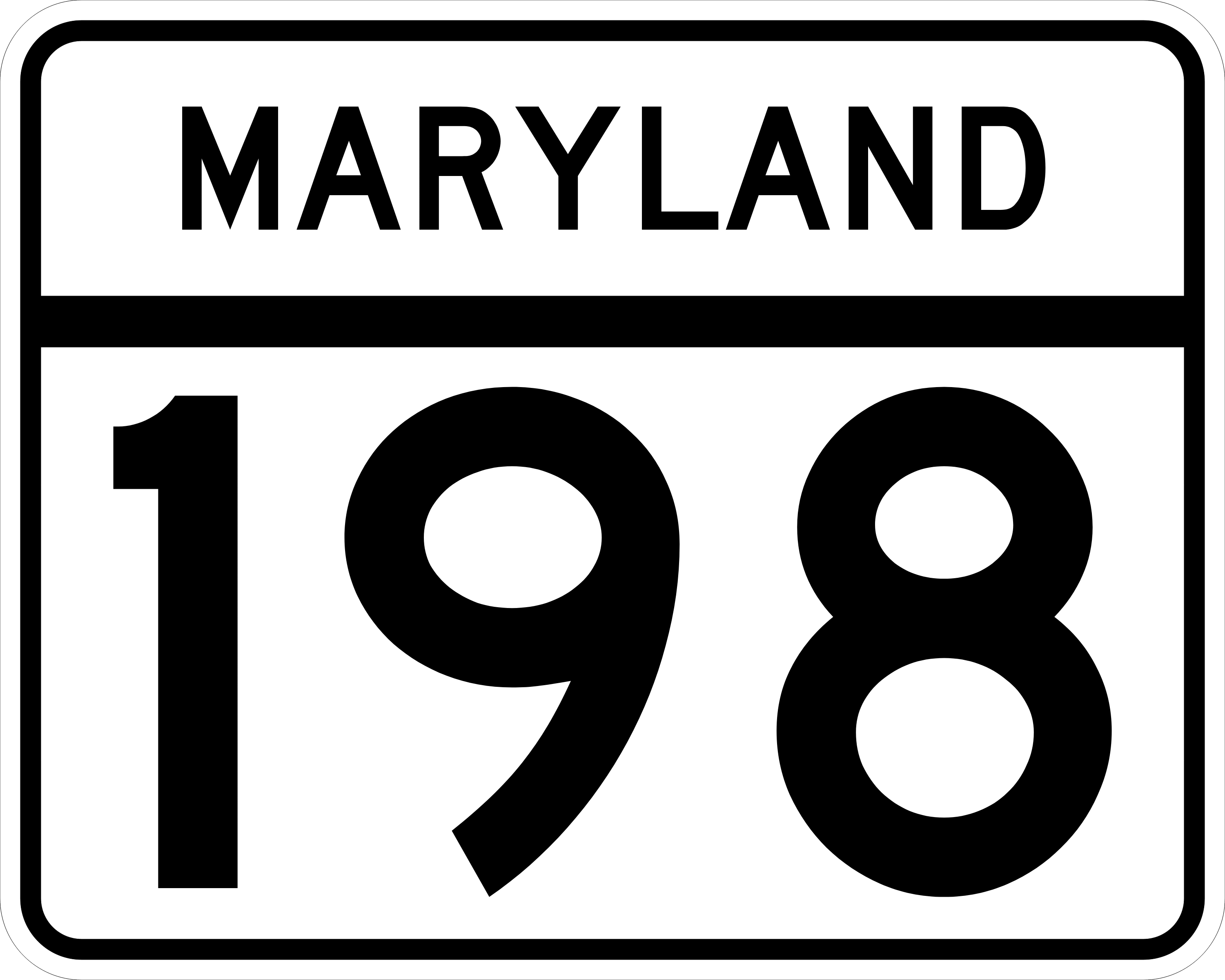 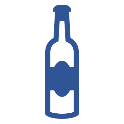 B
20.8min
2PM – 6PM   
Md-198 to MD-175
Bottlenecks
The average maximum travel time
evening rush @ 4:55 PM
2pm-7pm
Most of the Bottlenecks along this roadway occurred between these times
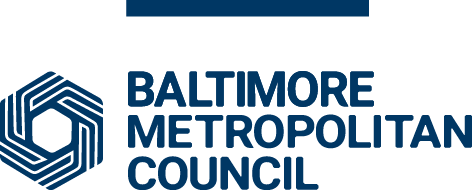 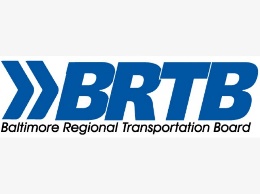 Q1 2022
MD-295 S @ MD-198
1
Quarterly Bottleneck Evaluation Summary
Southbound PM congestion from MD 198 extends into the southern portion of the Baltimore region near Fort Meade occurring during both the morning and afternoon peak periods. 

Volume-related delays are most likely caused by factors such as Baltimore commuters to DC and Fort Meade, and the MD 295 merge with the heavily congested Capital Beltway.
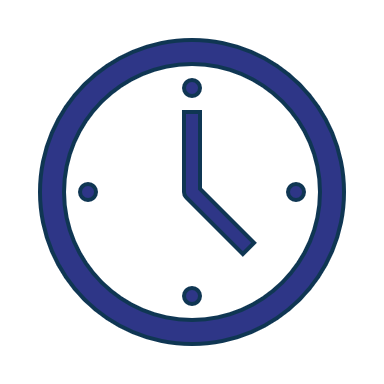 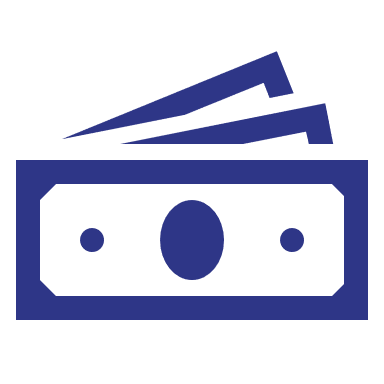 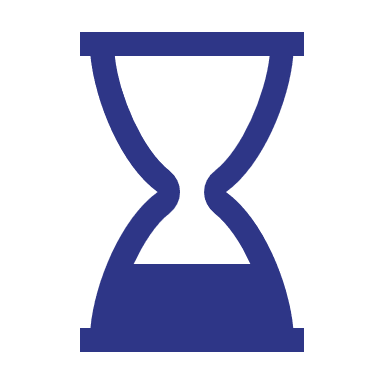 User Delay Cost
Max Average Travel Time
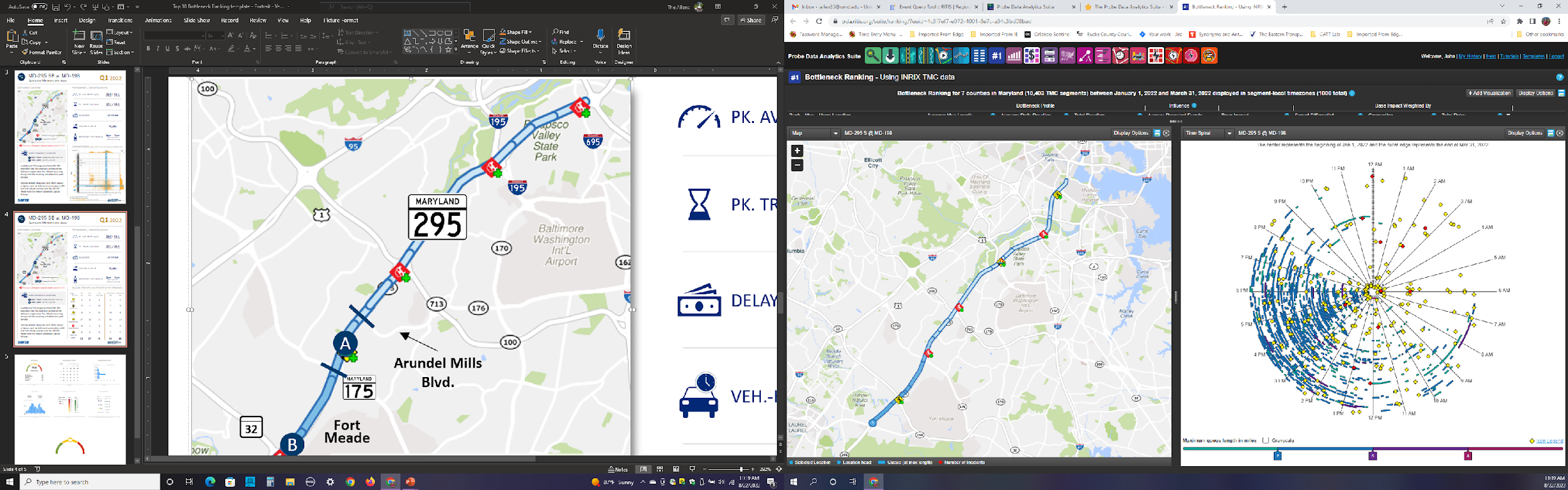 $2.273M
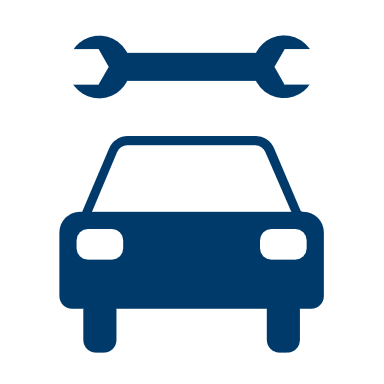 17.1min
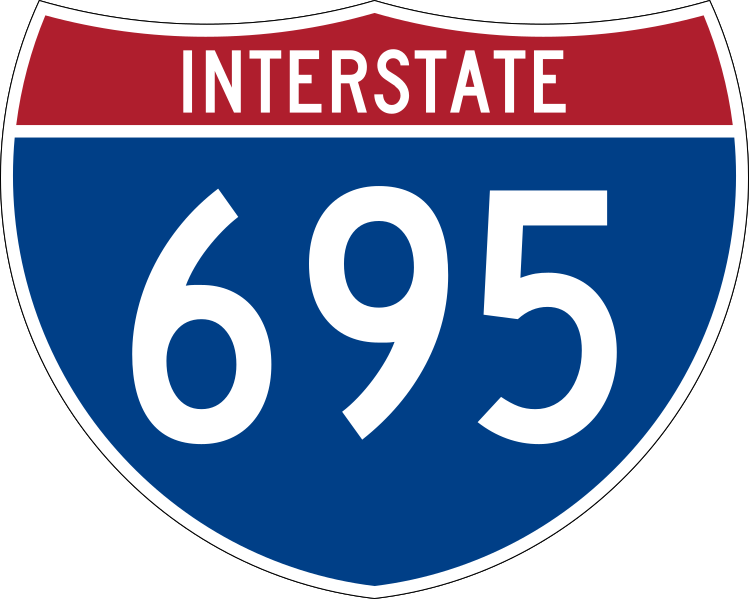 The total Q1 Delay Cost for this bottleneck
7:50 AM (Morning Rush)
20.8min
5:35 PM (Evening Rush)
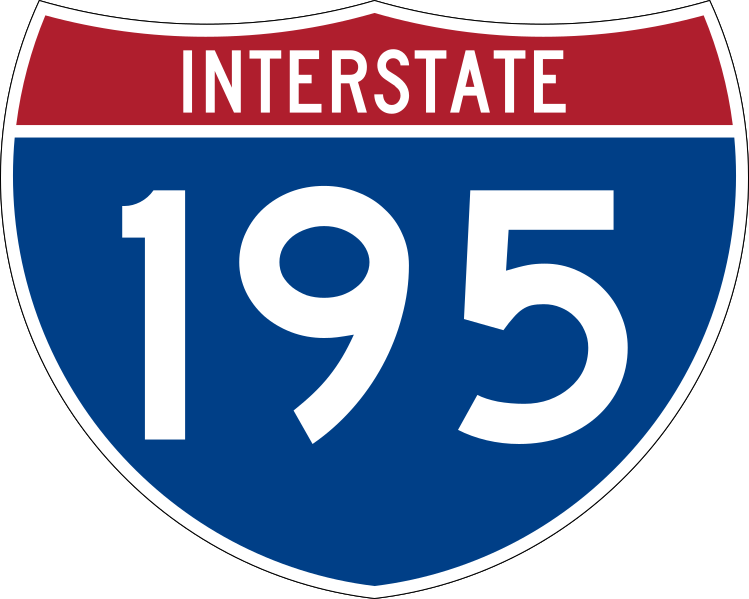 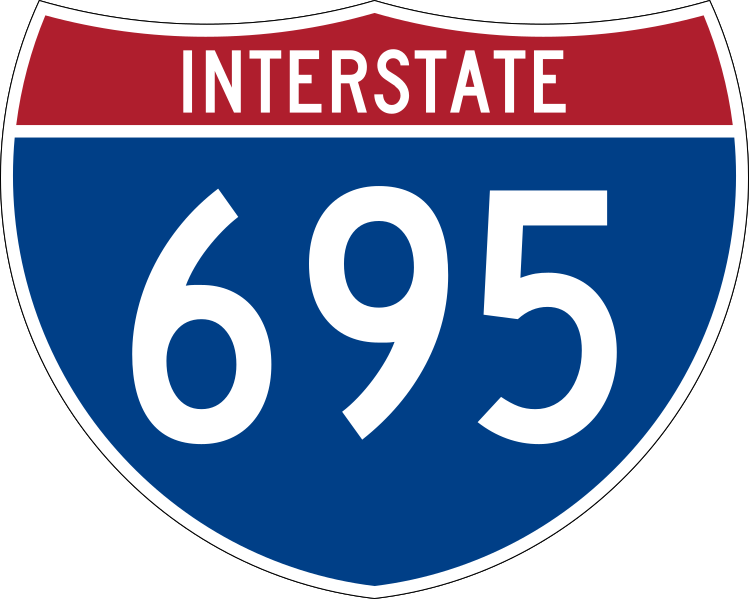 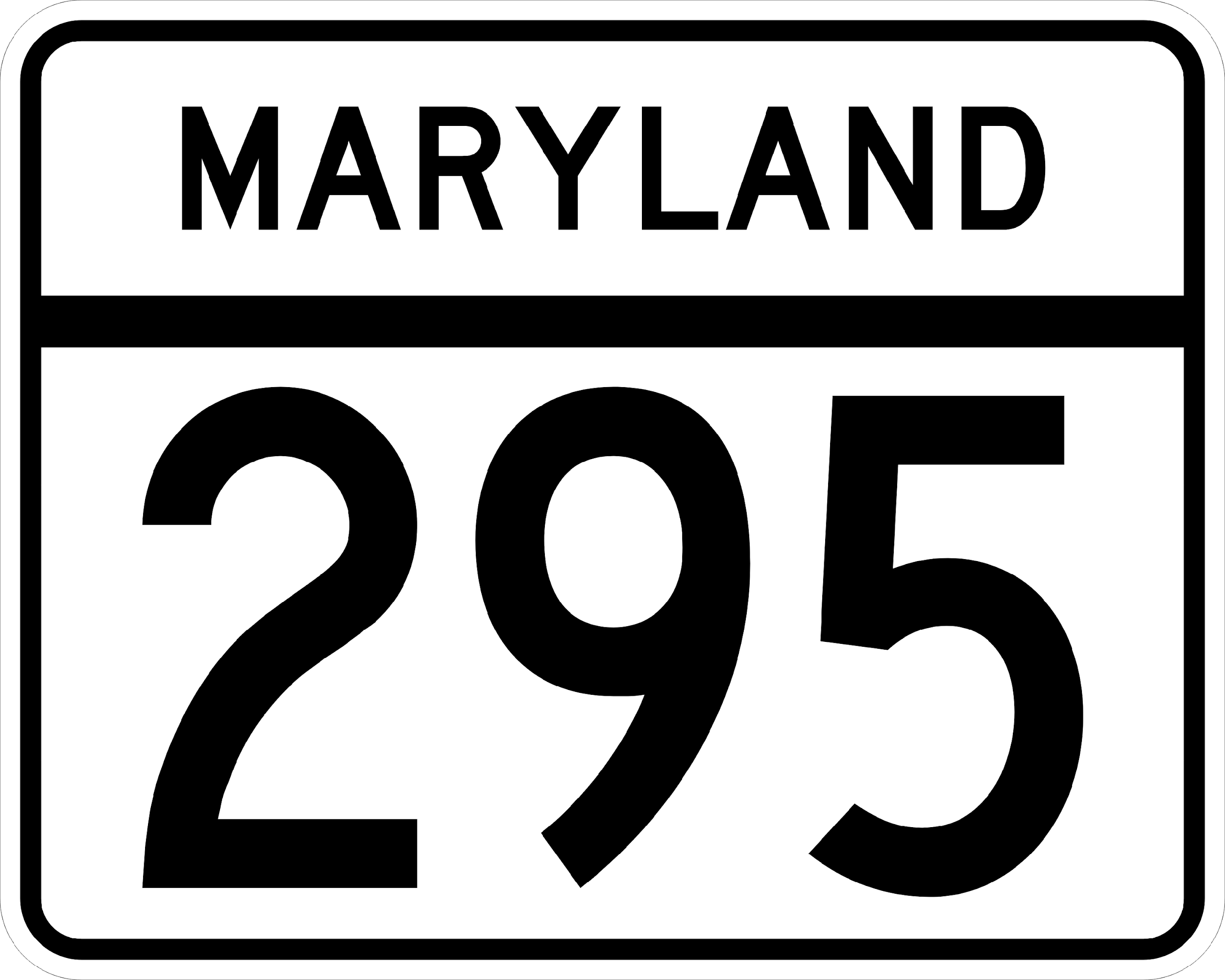 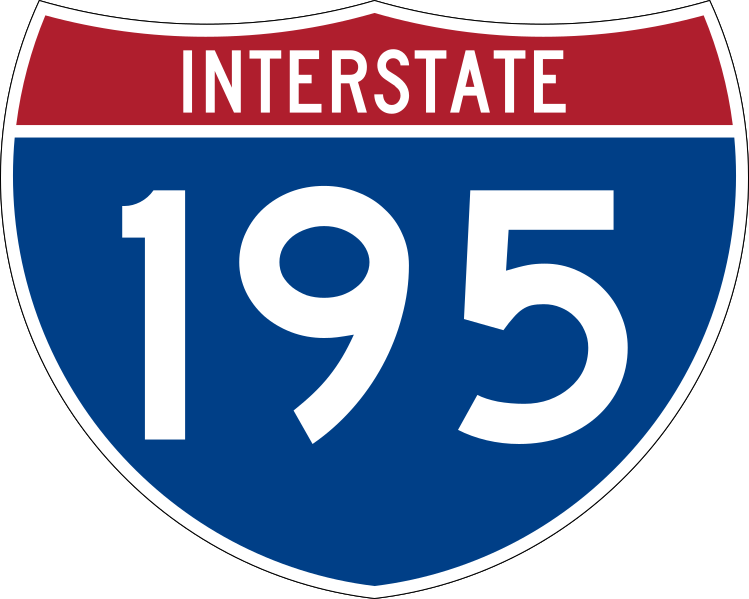 32
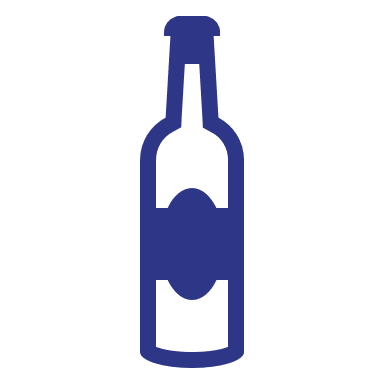 Vehicle-hrs. of Delay
Bottleneck Occurrences
2pm - 7pm
The total Q1 Veh.-hrs. of Delay for this bottleneck
Most of the bottlenecks  occurred between these times
75,293h
A
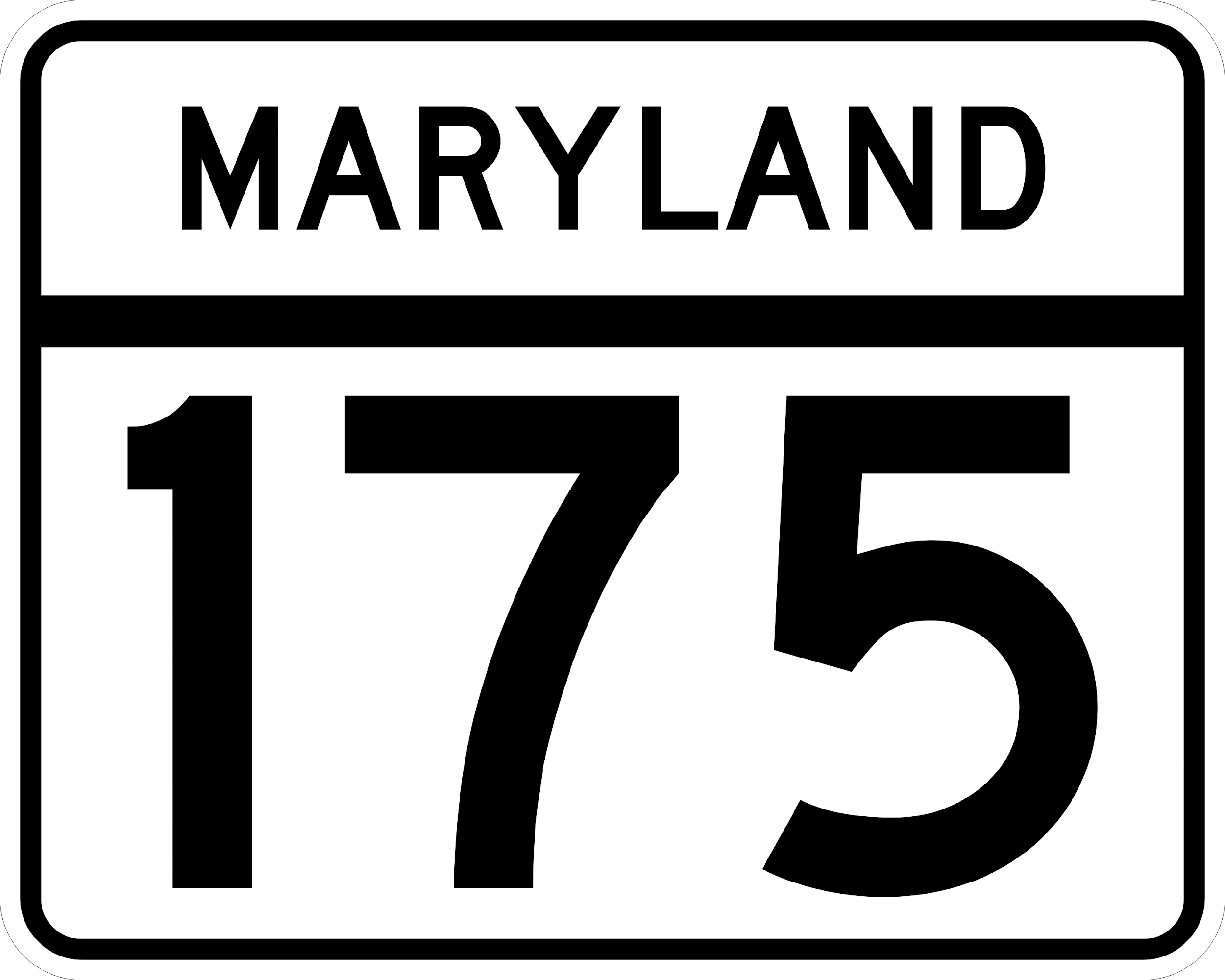 Arundel Mills Blvd.
B
Incident Areas

Congested Locations
A
B
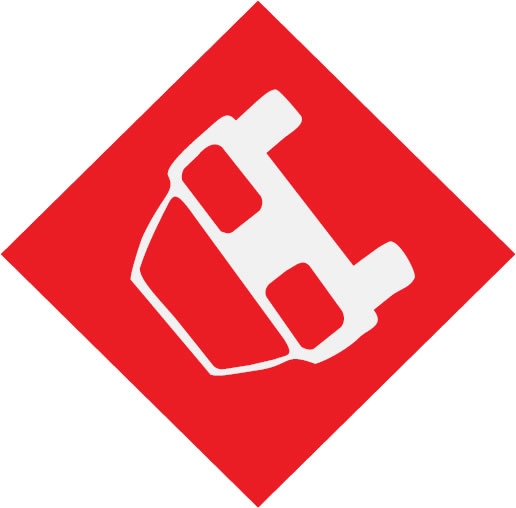 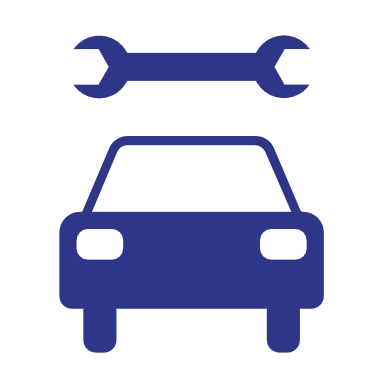 Fort 
Meade
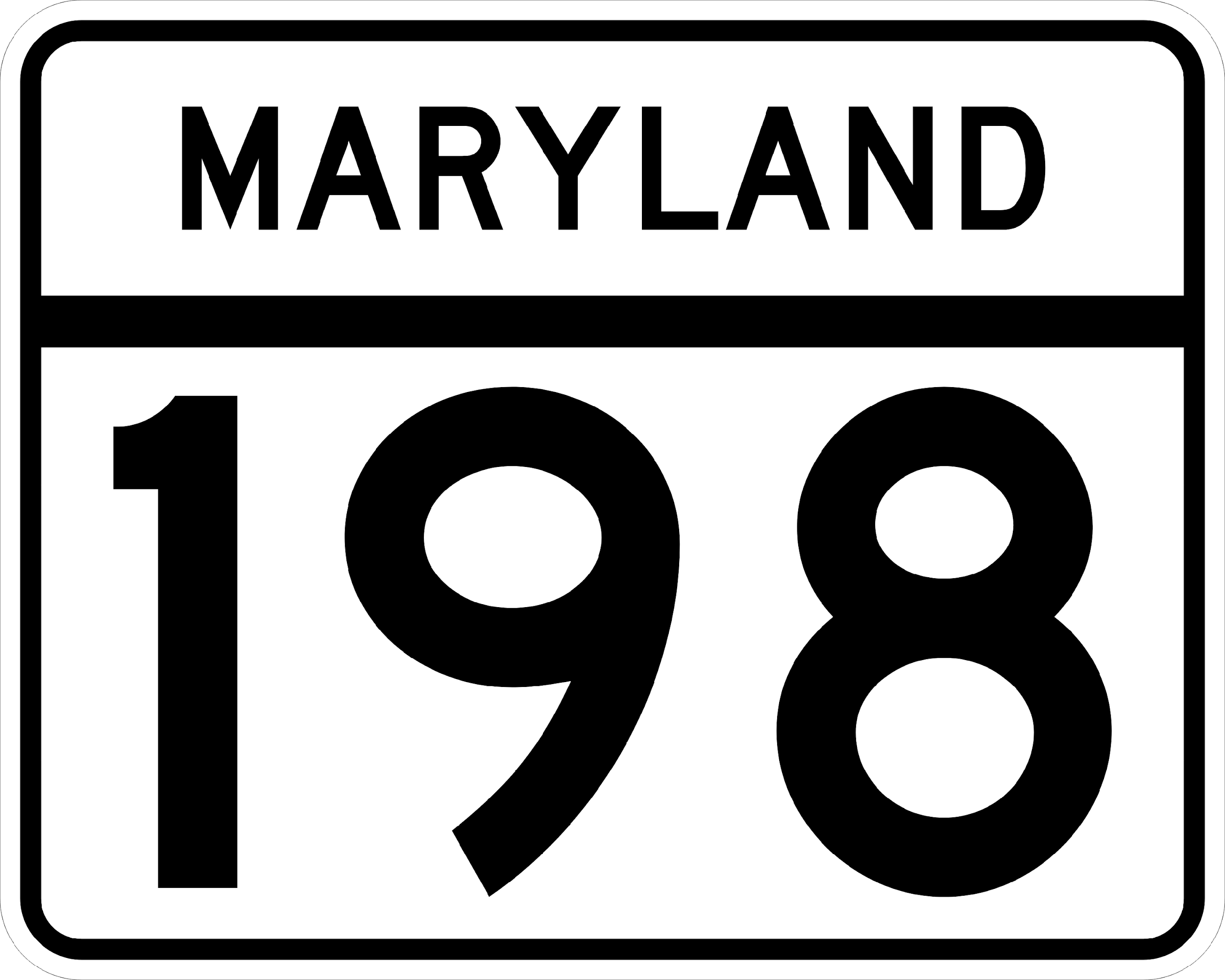 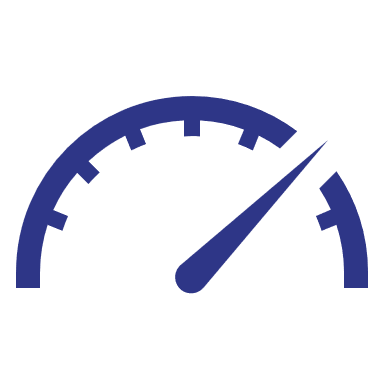 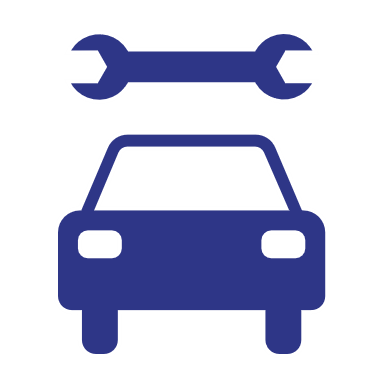 Min Average Speed
Congestion Locations
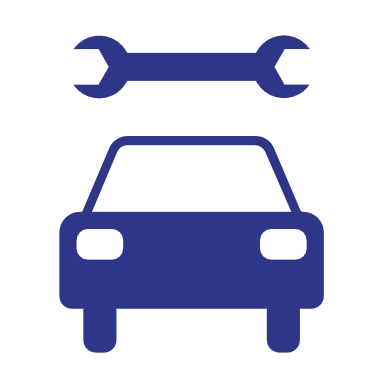 52.6mph
7:50 AM (Morning Rush)
6AM – 8AM   Arundel Mills Blvd. to MD-175
A
43.1mph
5:35 PM (Evening Rush)
2PM – 7PM   Md-198 to MD-175
B
(there were 224 agency-reported events during Q1 2022 )
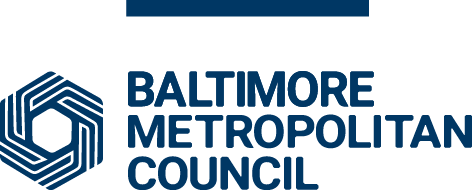 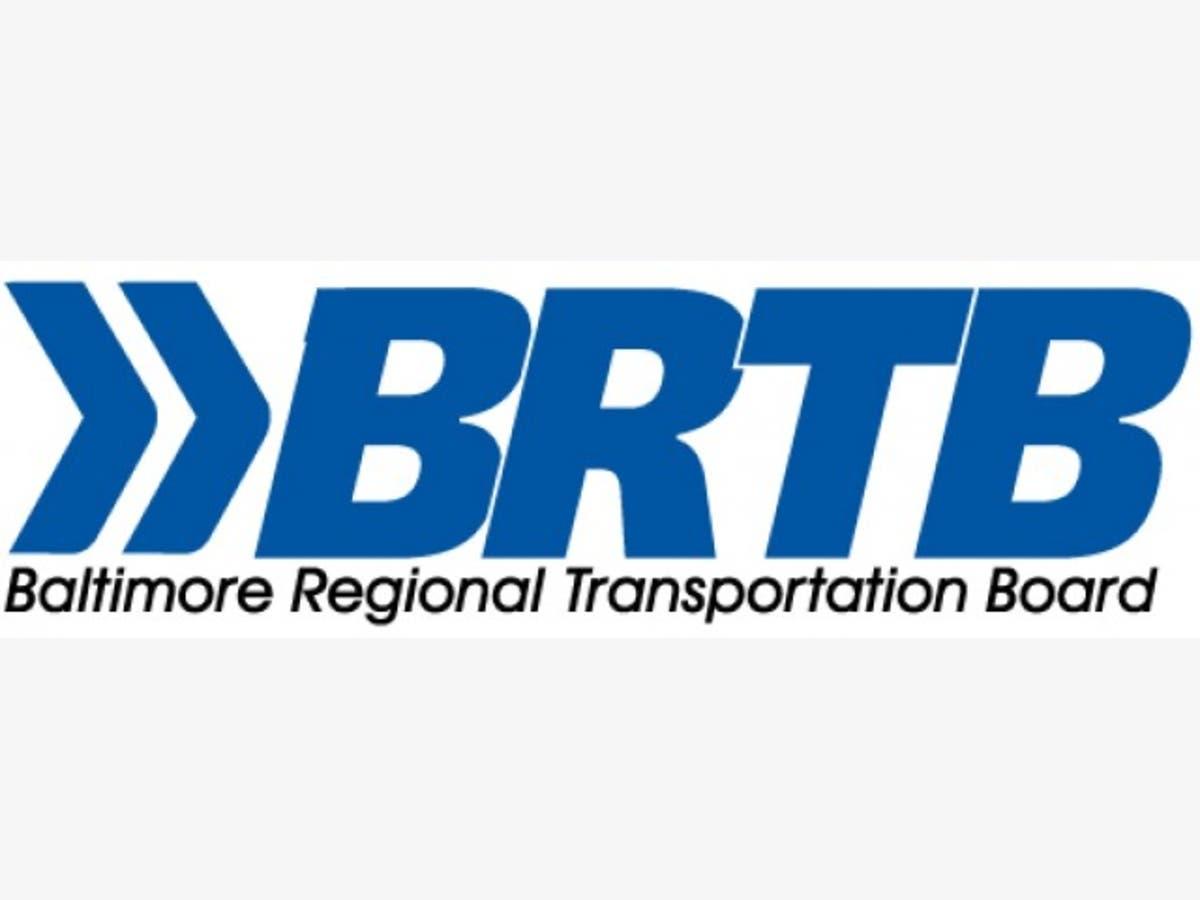 [Speaker Notes: Ran the Bottleneck Ranking tool with what I think you used as query inputs – it’s close anyway. That gives me access to results so I can play with content.]
Q1 2022
MD-295 S @ MD-198
1
Quarterly Bottleneck Evaluation Summary
Southbound PM congestion from MD 198 extends into the southern portion of the Baltimore region near Fort Meade occurring during both the morning and afternoon peak periods. 

Volume-related delays are most likely caused by factors such as Baltimore commuters to DC and Fort Meade, and the MD 295 merge with the heavily congested Capital Beltway.
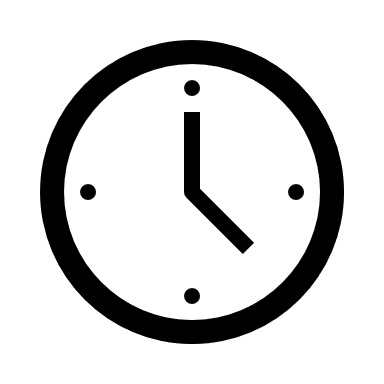 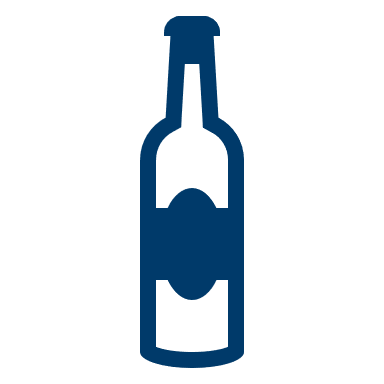 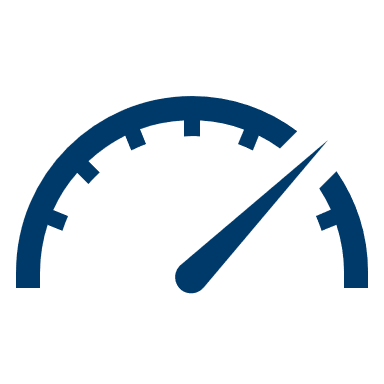 Min Average Speed
Bottleneck Occurrences
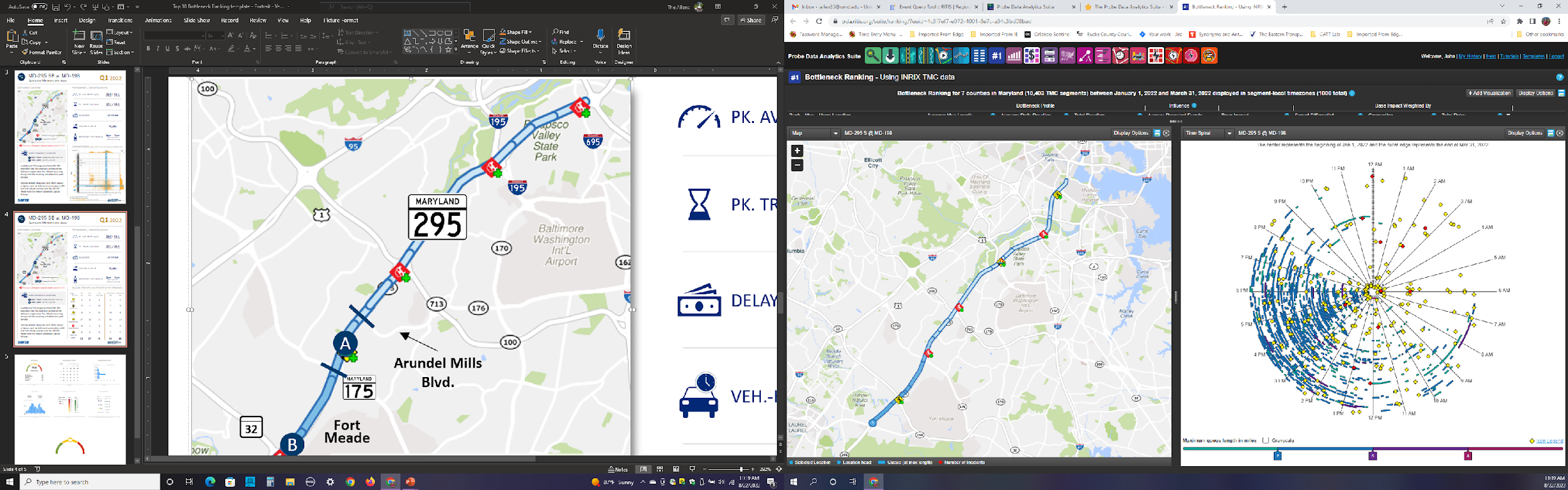 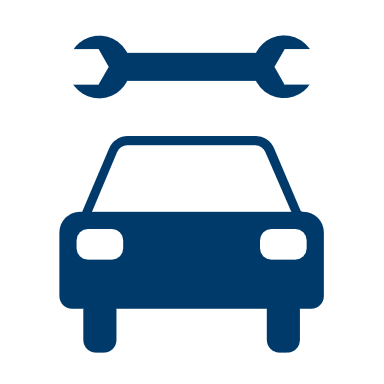 Morning rush 52.6 mph @ 7:55 AM
2pm - 7pm
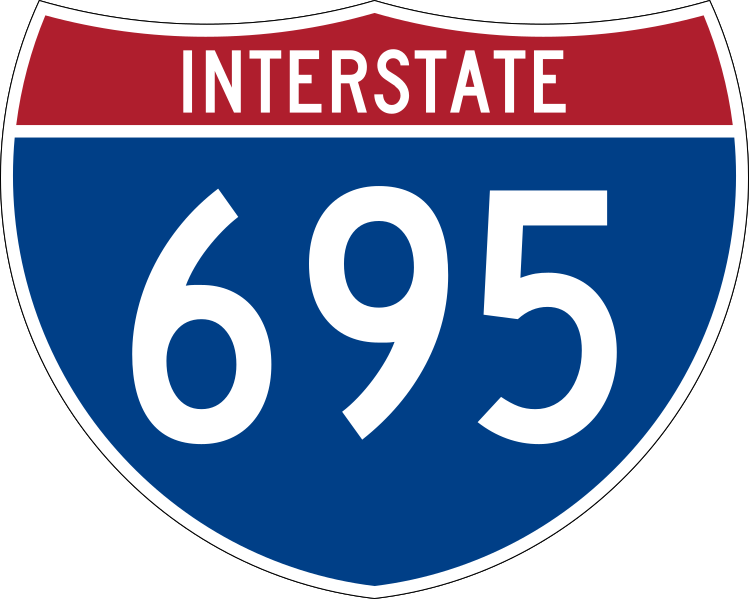 Most of the bottlenecks  occurred between
Evening rush 43.1 mph @ 4:55 PM
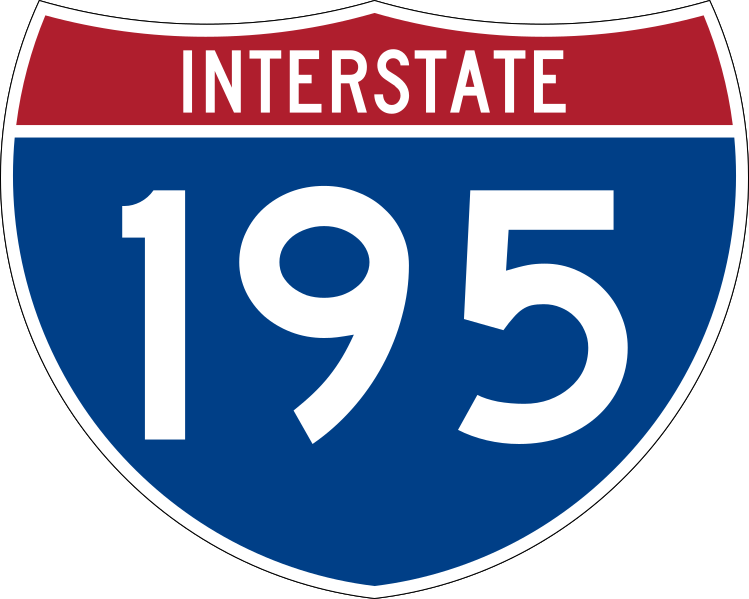 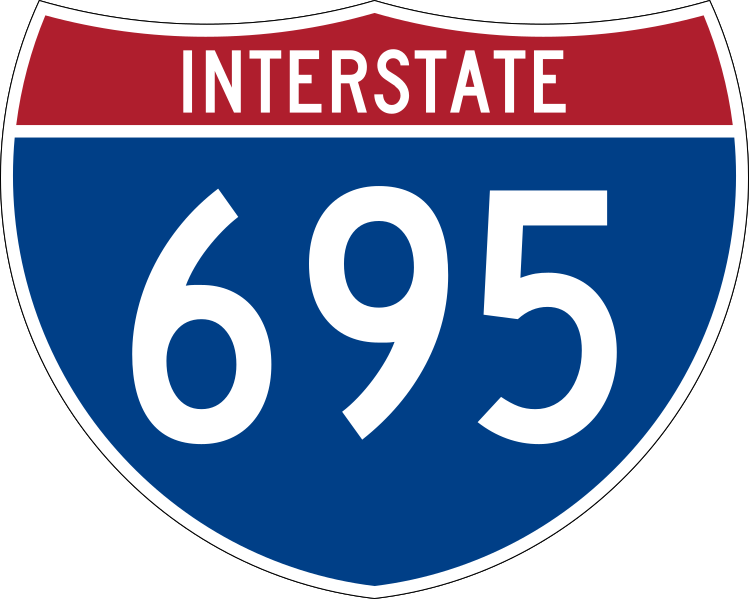 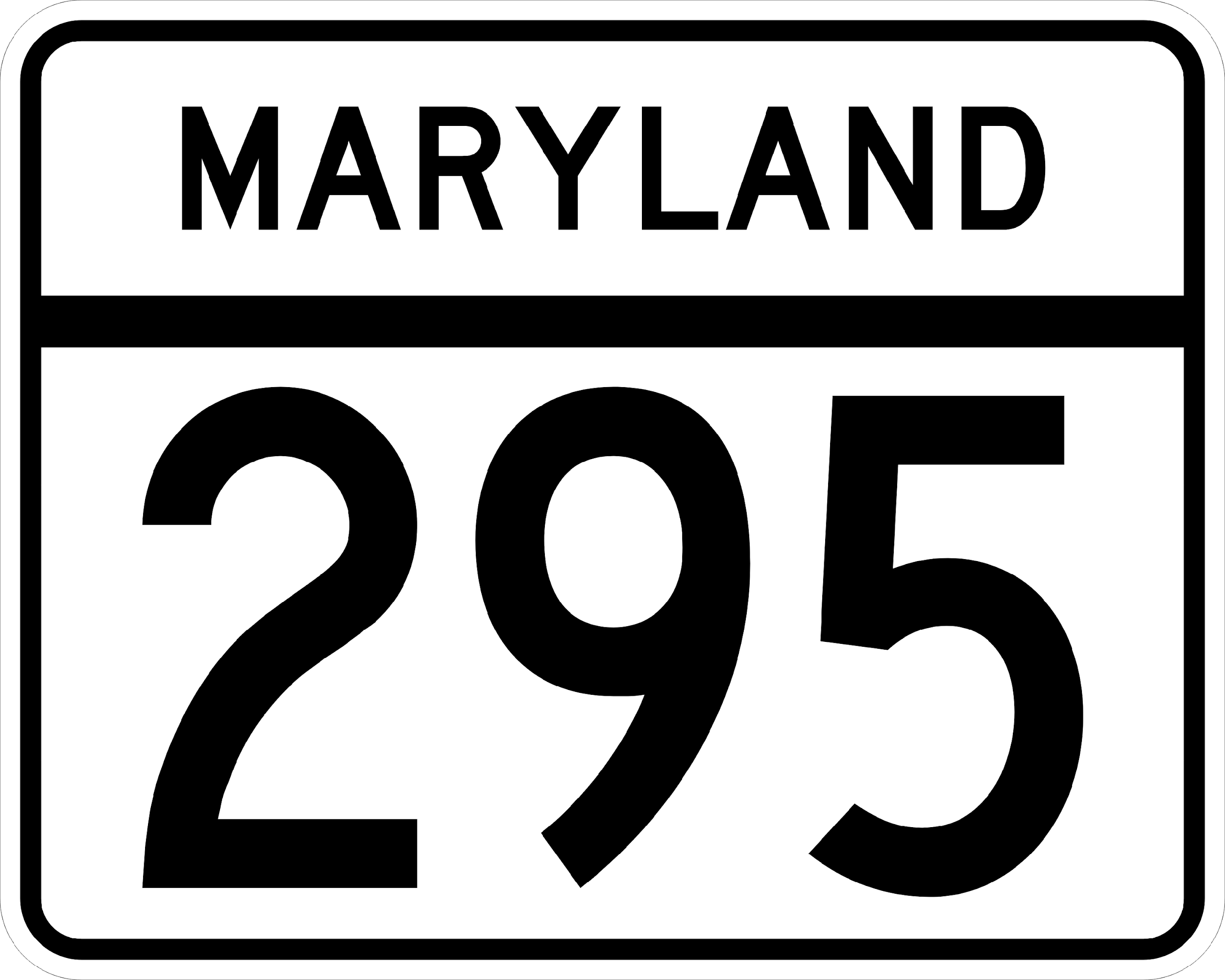 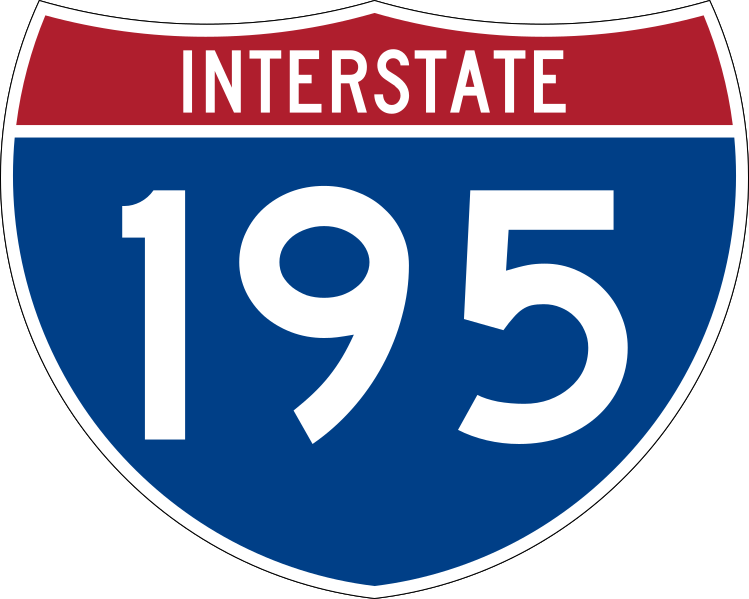 32
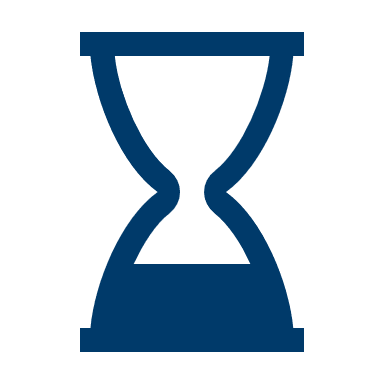 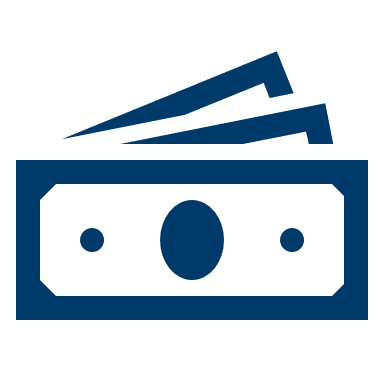 Max Average Travel Time
User Delay Cost
$2.273M
Morning rush 17.1 min @ 7:55 AM
The total Q1 Delay Cost for this bottleneck
A
Evening rush 20.8 min @ 4:55 PM
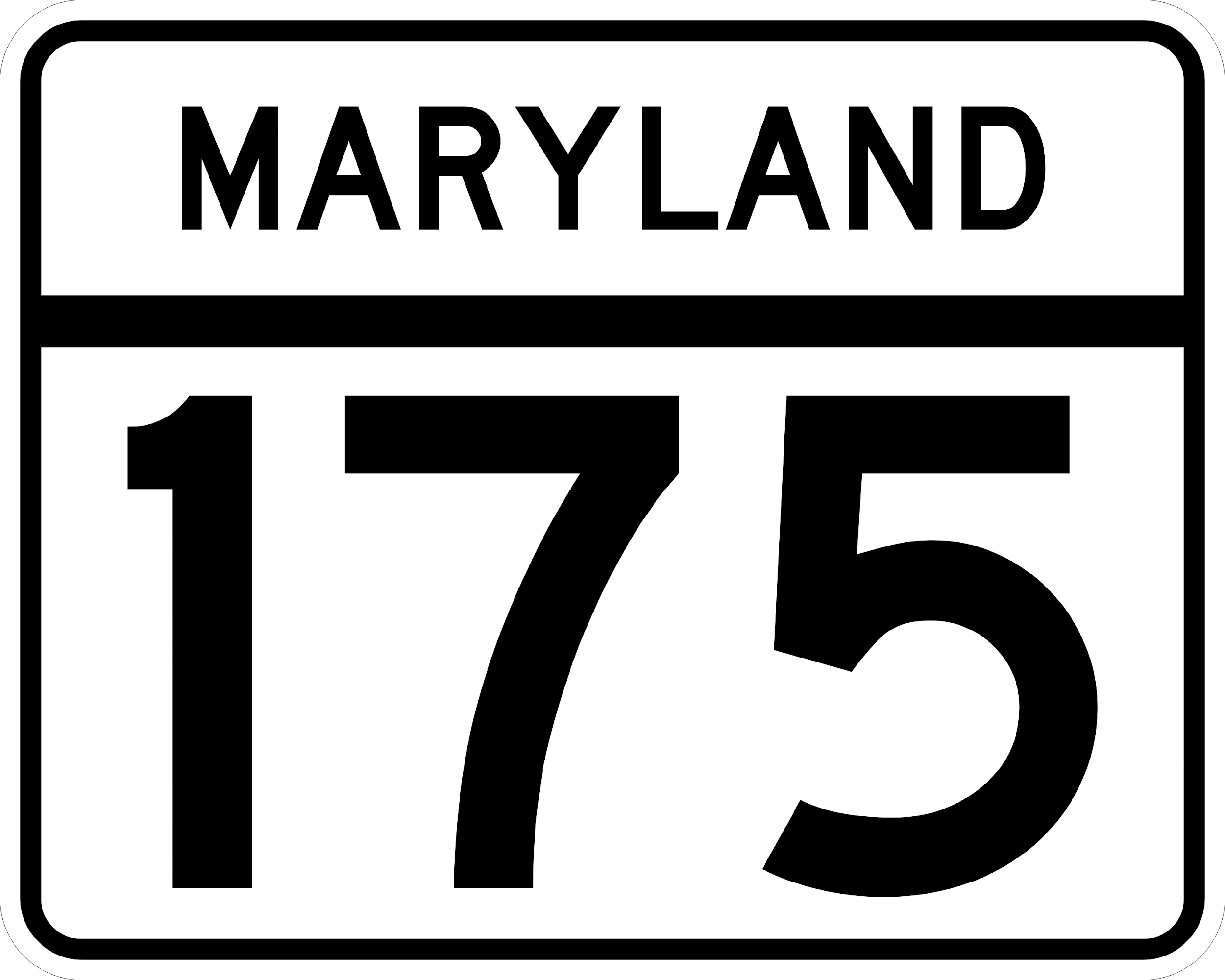 Arundel Mills Blvd.
B
Incident Areas

Congested Locations
A
B
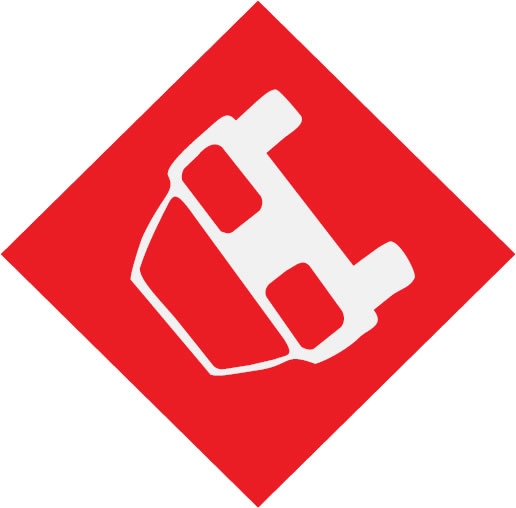 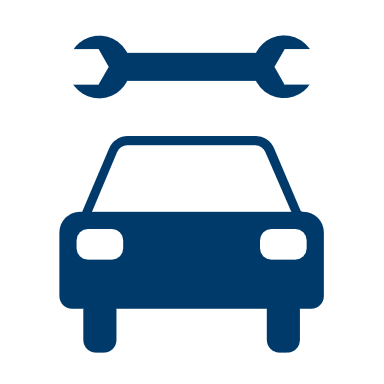 Fort 
Meade
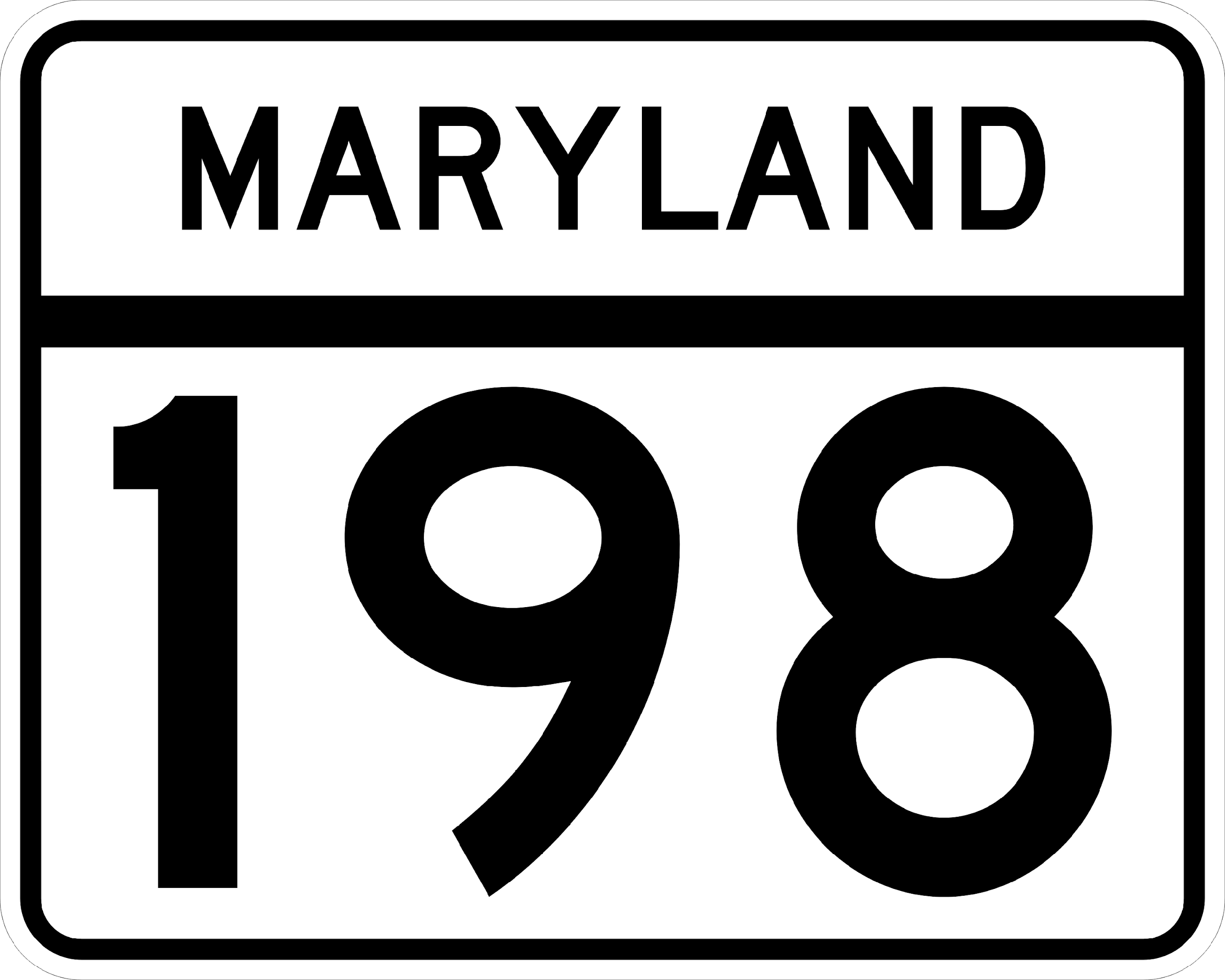 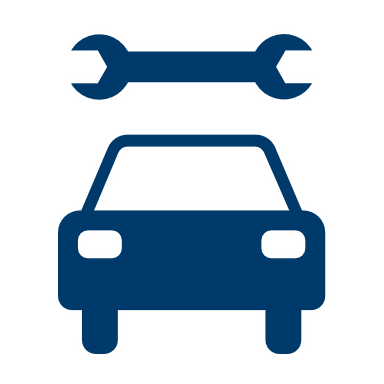 Congested Locations
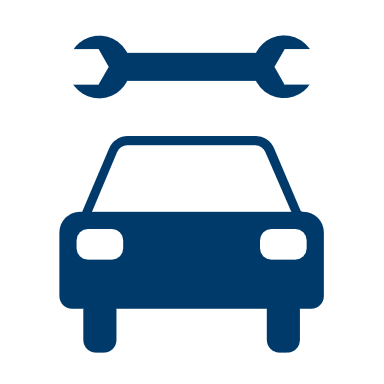 Vehicle-hrs. of Delay
6AM – 8AM   Arundel Mills Blvd.
                        to MD-175
A
75,293h
The total Q1 Veh.-hrs. of Delay for this bottleneck
2PM – 7PM   MD-175 to MD-198
B
(there were 224 agency-reported events during Q1 2022 )
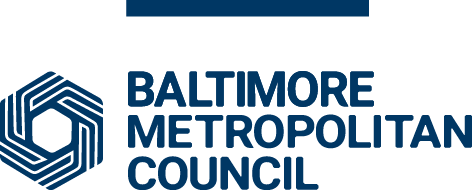 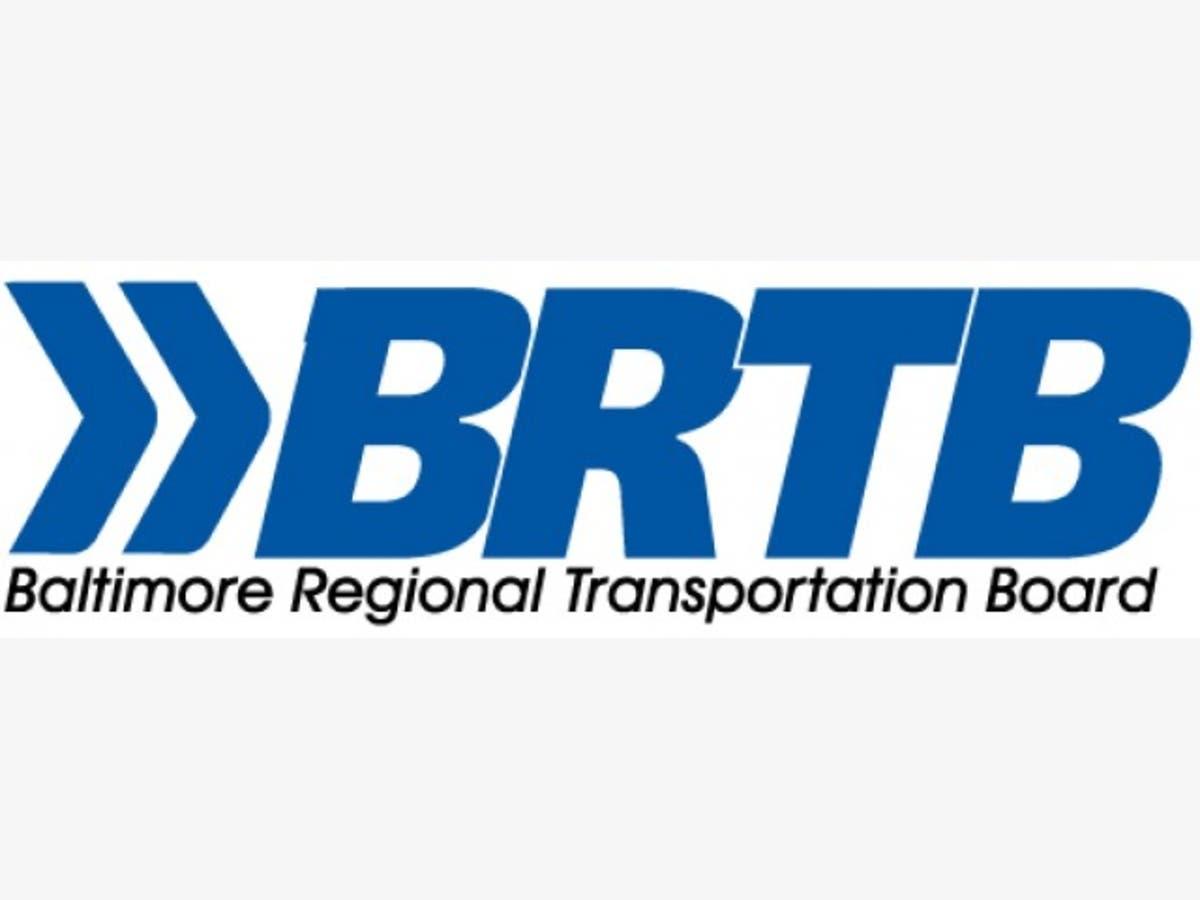 [Speaker Notes: Ran the Bottleneck Ranking tool with what I think you used as query inputs – it’s close anyway. That gives me access to results so I can play with content.]
Q1 2022
MD-295 S @ MD-198
1
Quarterly Bottleneck Evaluation Summary
(Change from Q1 2021                   )
🞥
⬤
Southbound PM congestion from MD 198 extends into the southern portion of the Baltimore region near Fort Meade occurring during both the morning and afternoon peak periods. 

Volume-related delays are most likely caused by factors such as Baltimore commuters to DC and Fort Meade, and the MD 295 merge with the heavily congested Capital Beltway.
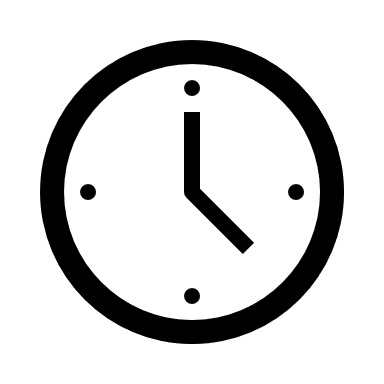 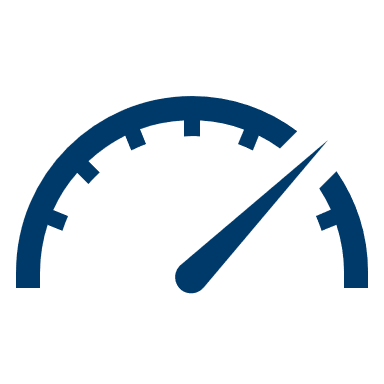 Min Average Speed
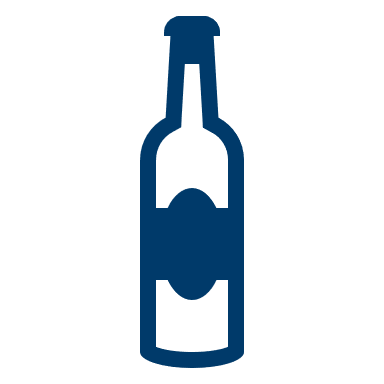 Bottleneck Occurrences
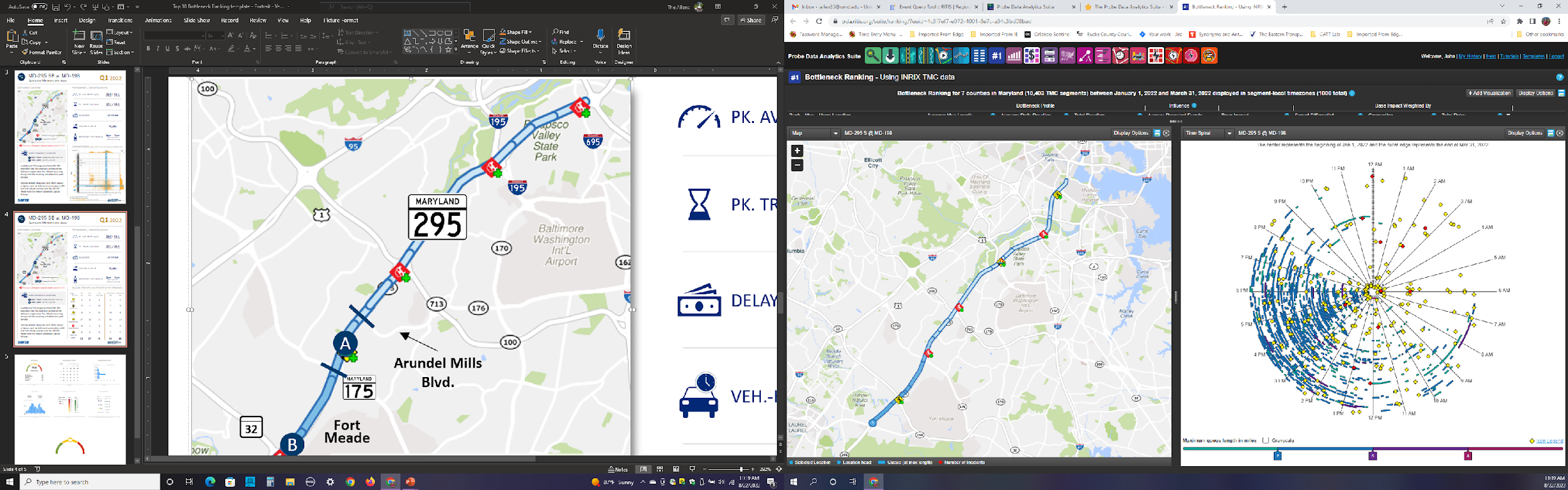 Morning rush 52.6 mph @ 7:55 AM
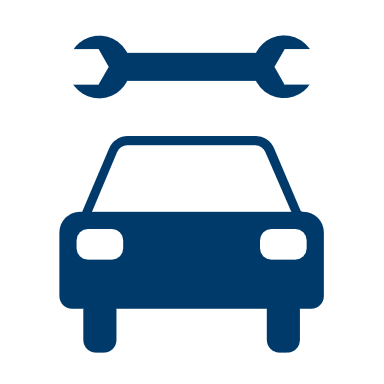 2pm - 7pm
0 mph
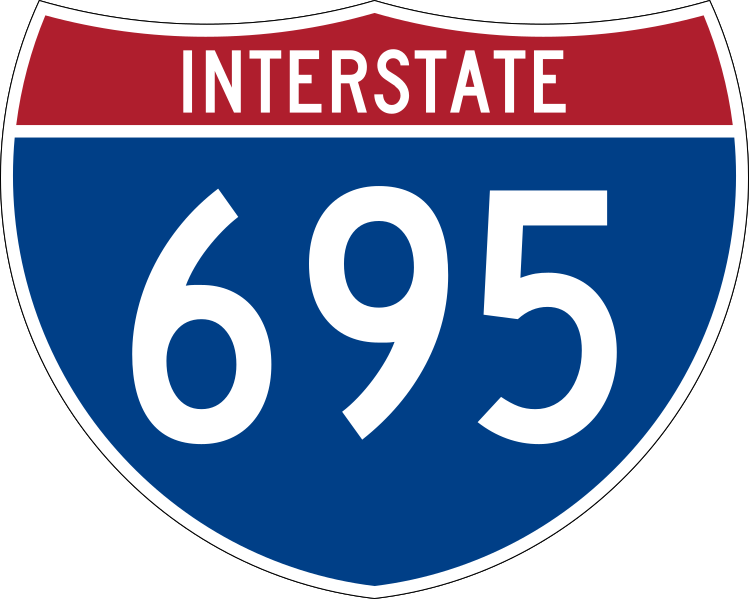 Most of the bottlenecks  occurred between
Evening rush  43.1 mph @ 4:55 PM
+ 1  hour
-3.3 mph
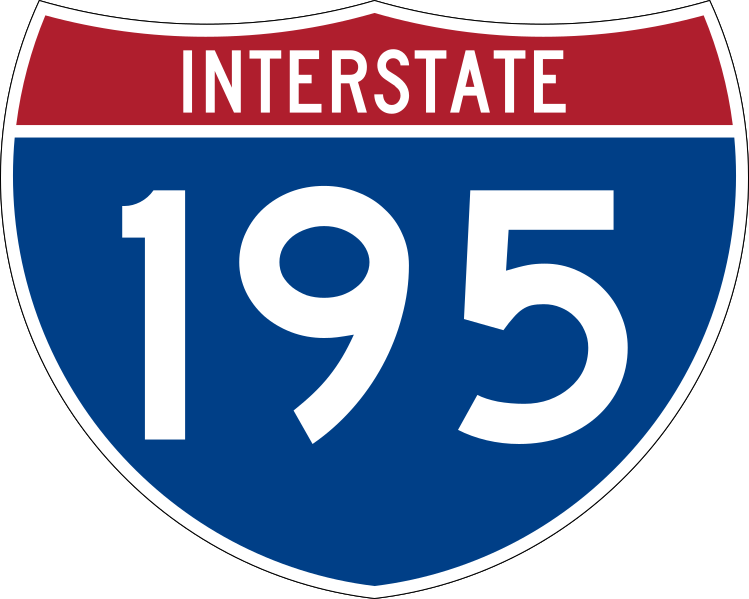 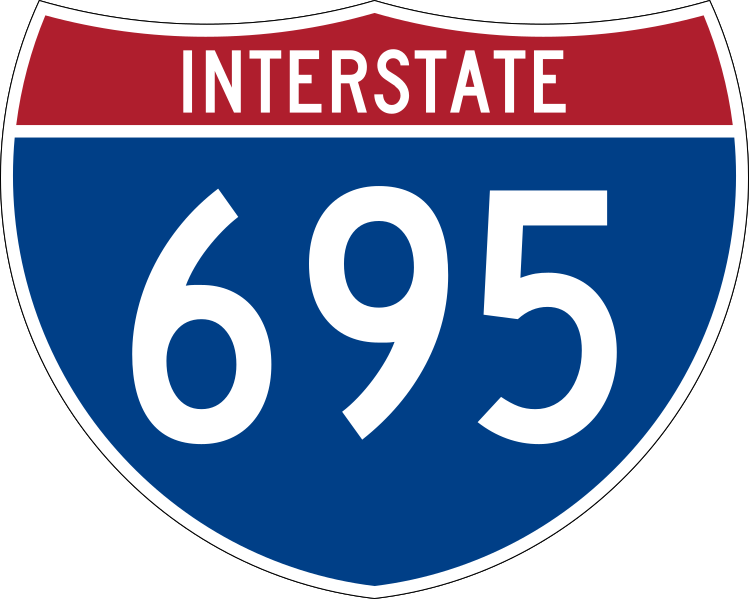 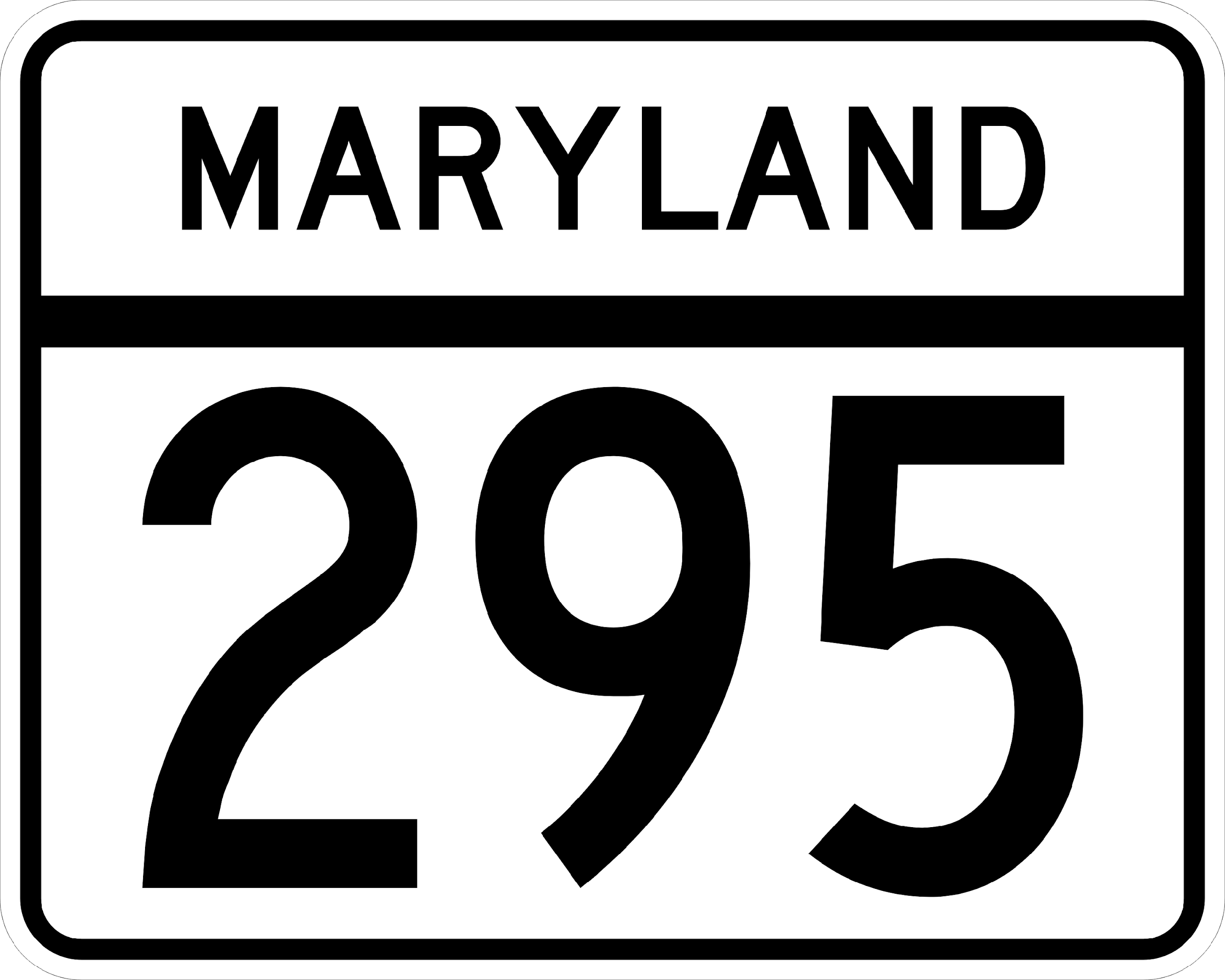 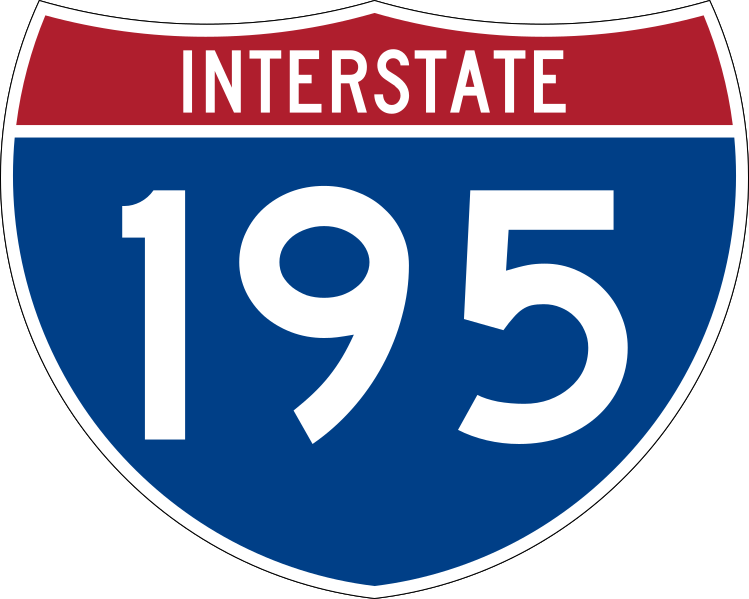 32
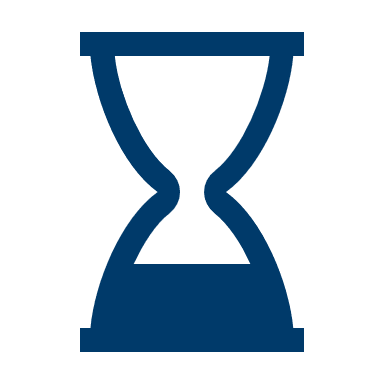 Max Average Travel Time
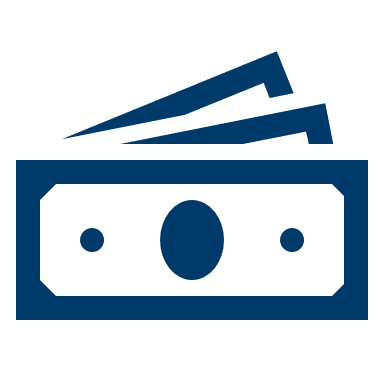 User Delay Cost
Morning rush 17.1 min @ 7:55 AM
$2.273M
+ 4.2 min
A
The total Q1 Delay Cost for this bottleneck
Evening rush 20.8 min @ 4:55 PM
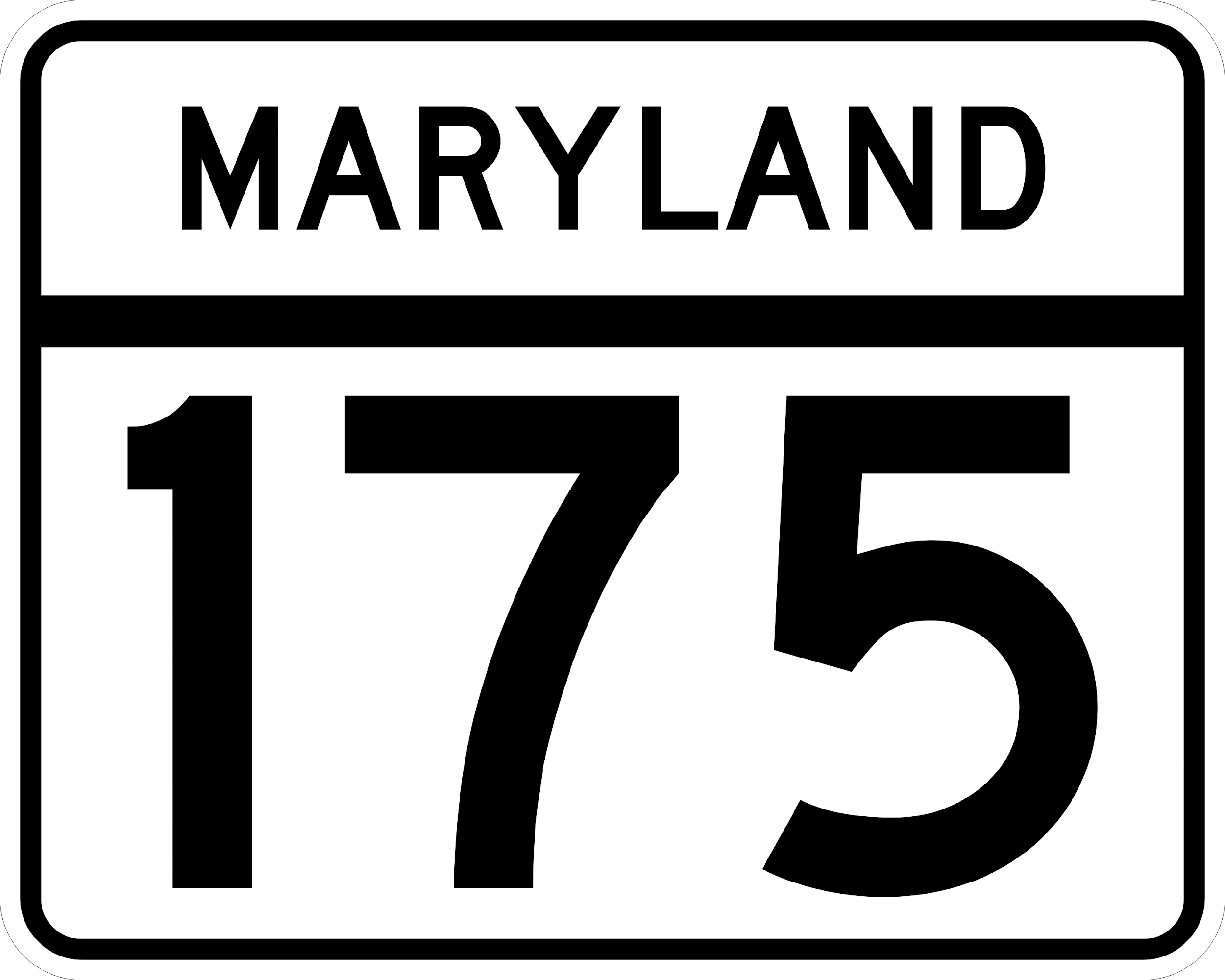 + $1.016M
Arundel Mills Blvd.
+ 6.1 min
B
Incident Areas

Congested Locations
A
B
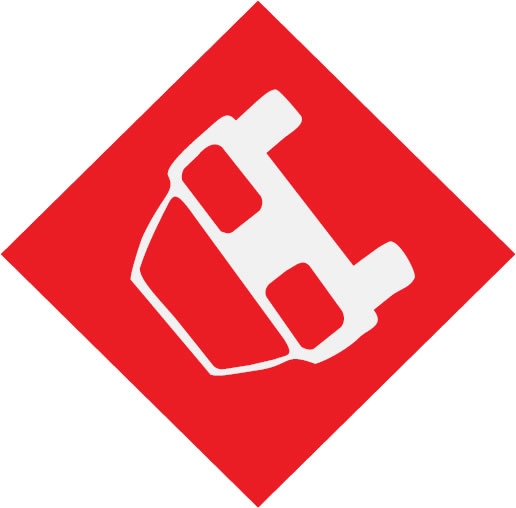 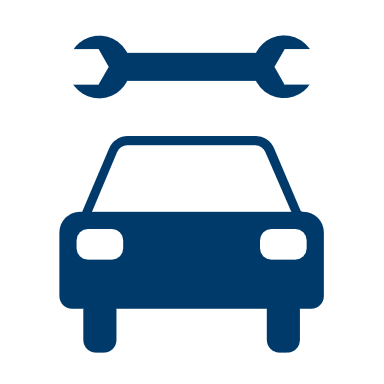 Fort 
Meade
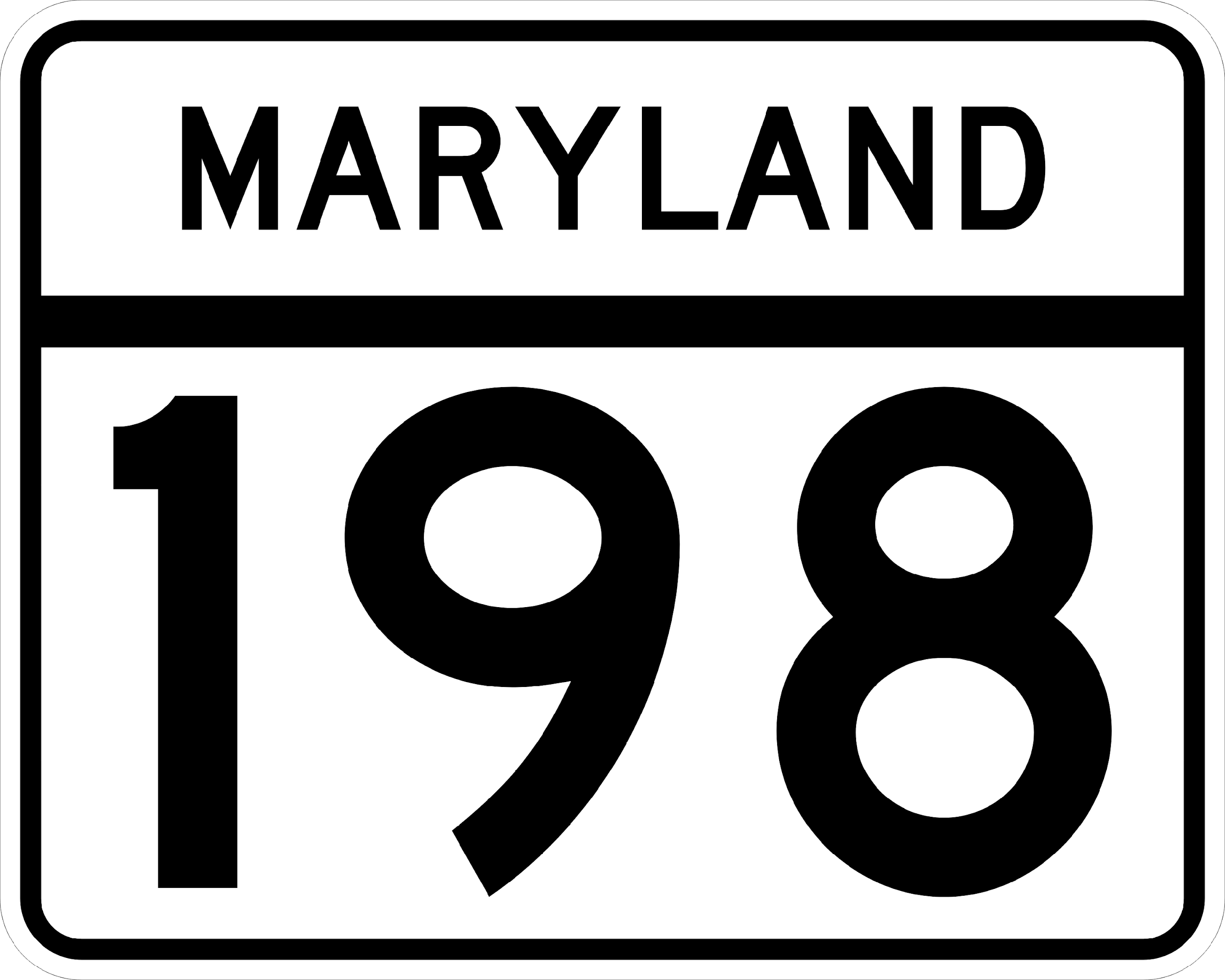 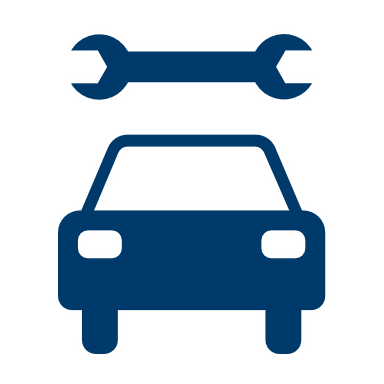 Congested Locations
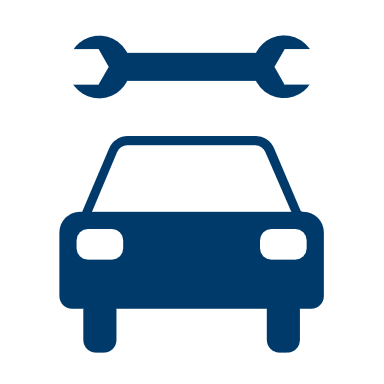 Vehicle-hrs. of Delay
6AM – 8AM   Arundel Mills Blvd.
                        to MD-175
N/A
A
75,293h
The total Q1 Veh-hrs. of Delay for this bottleneck
+ 33.641h
2PM – 7PM   MD-175 to MD-198
B
N/A
(there were 224 agency-reported events during Q1 2022 )
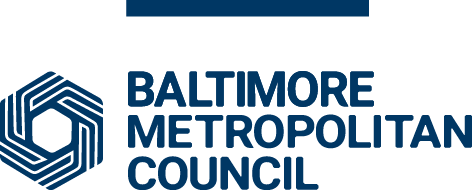 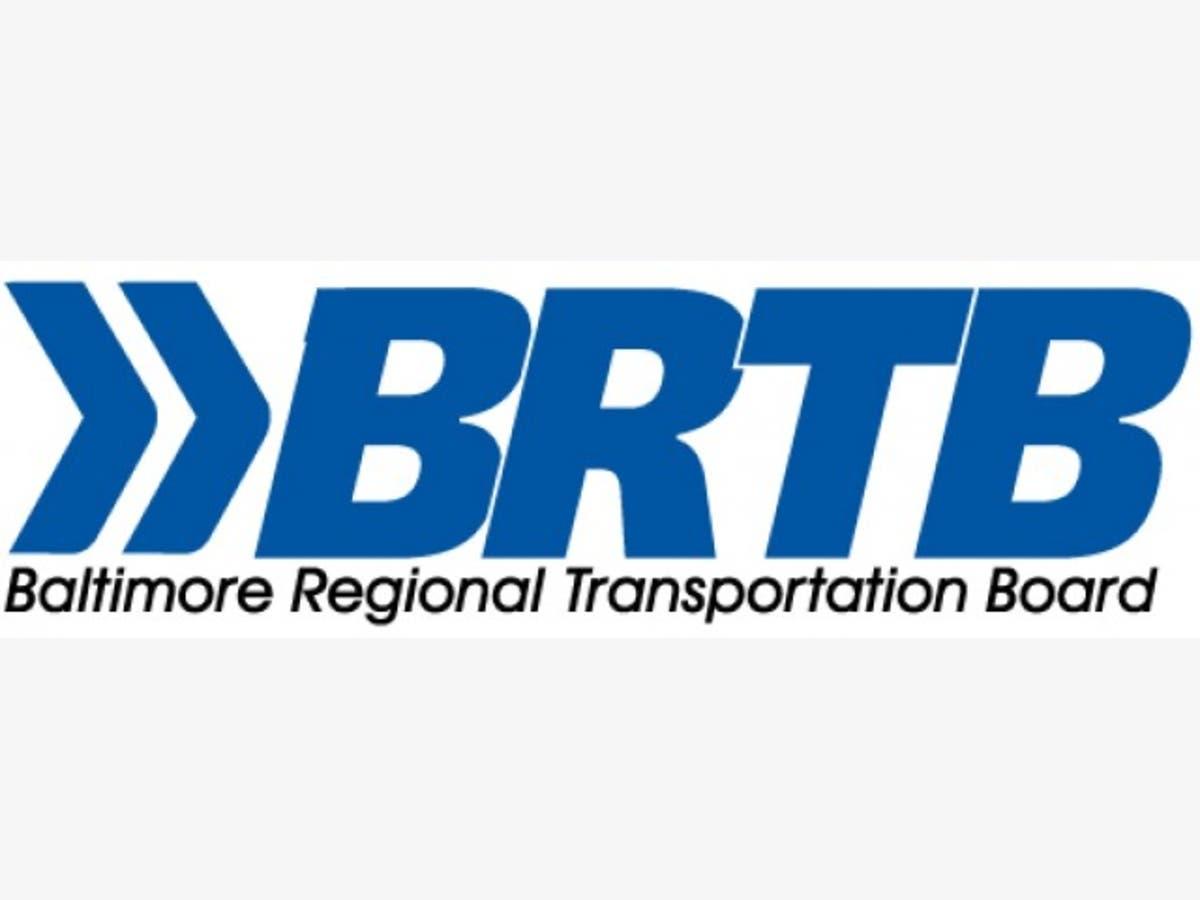 [Speaker Notes: Ran the Bottleneck Ranking tool with what I think you used as query inputs – it’s close anyway. That gives me access to results so I can play with content.]